تنظيم صناعيأ.م.د/ عادل عبدالمنعم أبوخزيم
قسم الغزل والنسيج والتريكو 
الفرقة الثالثة
محاضرة 19 / 4 /2020
الفصل السابع:الصيانة Maintenance Management Systems  (MMS)
انواع الصيانة وتعريفتها: -  يوضحها الجدول التالي: -
جدول بأنواع الصيانة
تابع انواع الصيانة وتعريفتها: -
تابع انواع الصيانة وتعريفتها: -
تابع انواع الصيانة وتعريفتها: -
النماذج المستخدمة في لإدارة الصيانة طبقا لمواصفة الأيزو 9001 : 2015
1- سجل حصر الماكينات / أجهزة القياس وتكويدها
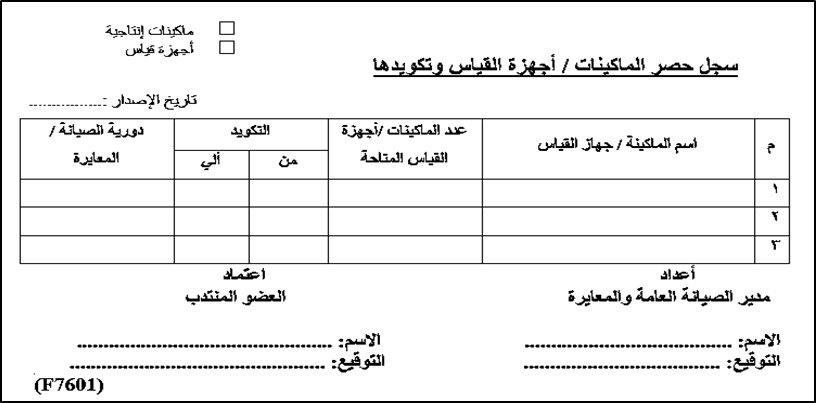 2- جدول نقاط الصيانة الدورية للماكينات
3- خطة الصيانة: -
4- خطة المعايرة: -
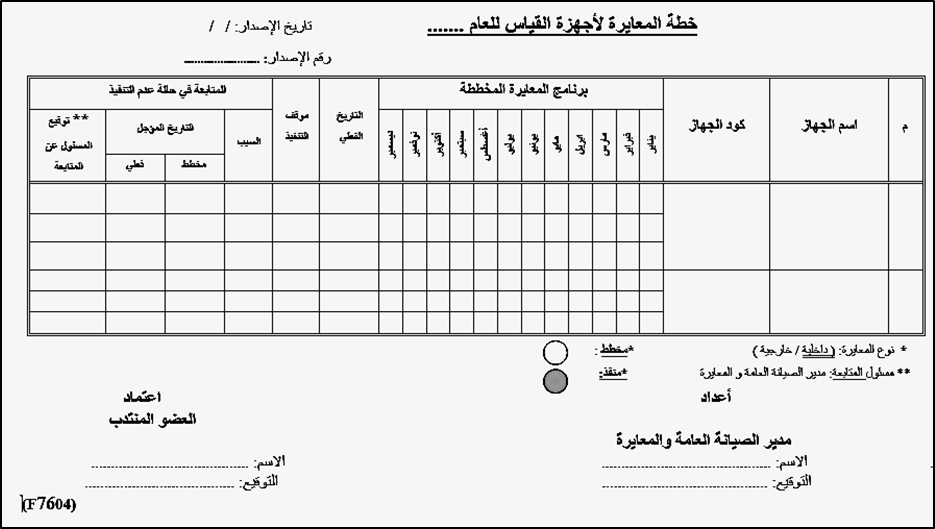 5- سجل جهات الصيانة: -
6- الإبلاغ عن الأعطال: -
7- بيان متابعة ساعات التوقف: -
8- تقرير قياس مؤشرات الأداء للماكينات: -
9- الماكينات والأجهزة المسموح / غير المسموح استخدامها:
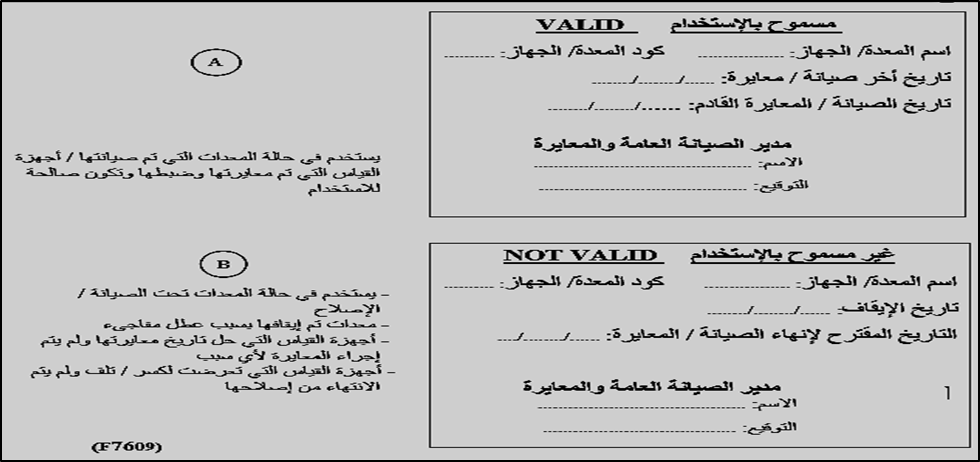 توقيع تصميم المنشاة الصناعية:Factory and Production Layout
الهدف من توقيع تصميم المنشاة ومراحل الانتاج:
•	الاقلال من تكاليف المناولة Handling cost.
•	الاستفادة القصوى والفعالة للمكان Space efficiency.
•	تقنين كفاءة تشغيل العمالة Labor efficiency.
•	التغلب على اختناقات عمليات الانتاج Bottlenecks  
•	الاقلال من دورات ومراحل الانتاج  والامن والسلامة
•	تسهيل عمليات الانتقال والخروج للعمالة، الخامات، العدد
•	تسهيل اجراء عمليات الصيانة وكفائتها
•	تسهيل عمليات المراقبة والتحكم Monitoring/Controlling
•	الحد من مهدرات ومخلفات التشغيل Time/waste reduce
العوامل التى تؤثر على تصميم مكان الانتاج:
•	معدل المخرجات (حجم الانتاج المتوقع)
•	مدى كفاءة التشغيل
•	معدلات التكاليف وتأثيرها على تكلفة المنتج
•	مستوى الجودة المطلوب
المشاكل الناتجة عن سوء تصميم مكان الانتاج:
•	اختناق عمليات الانتاج  Bottlenecks.
•	مشاكل فى جودة الانتاج وتسلسل عمليات التشغيل
•	زيادة معدلات الهدر ومخلفات الانتاج والتشغيل Scraps 
•	تعدد الشكاوى والاختناقات النفسية بين العمالة
•	قلة معدل دوران عجلة الانتاج وزيادة التكاليف
توقيع المصنع Factory Layout
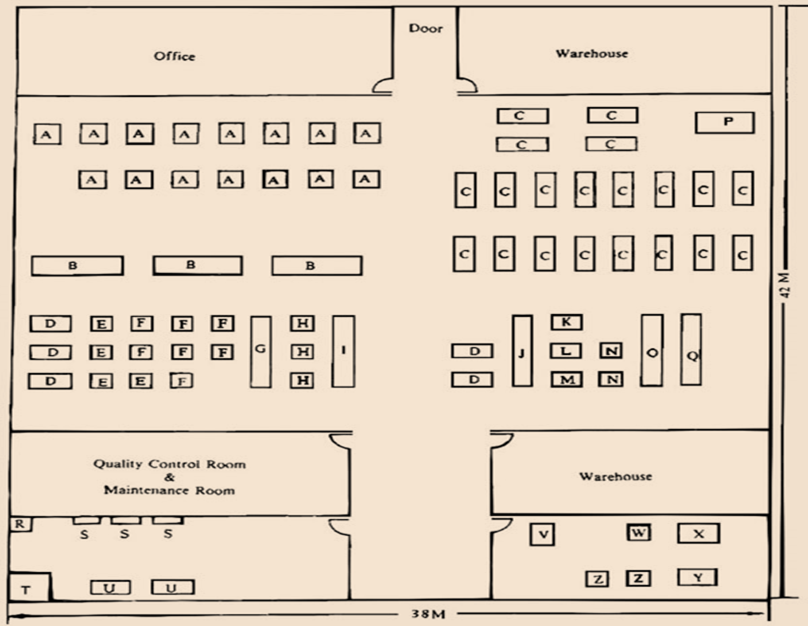 أمثلة  توقيع المصنع Factory Layout
شكل (26) يوضح توقيع صالة نسيج لماكينات   (Picanol)
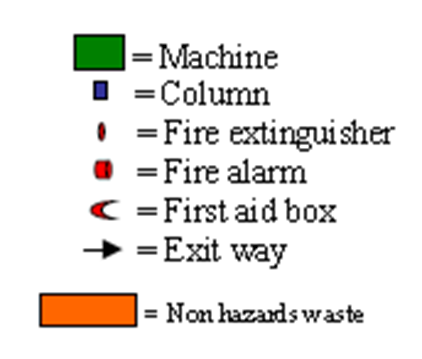 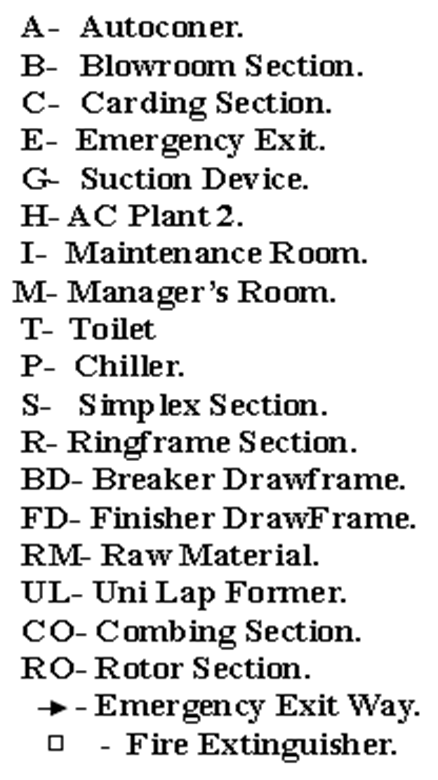 شكل(27) يوضح صالة غزل Spinning Room
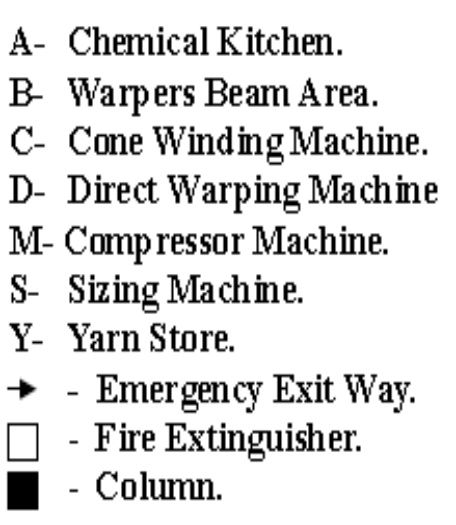 شكل (28) يوضح وحدة التنشية ومفرداتها  Sizing workshop
THANK YOU